FGAI4H-H-036
Brasilia, 22-24 January 2020
1
Update Working Groups DAISAM and DASH
1st DASH/DAISAM Workshop
Routing contributions of new participants to FG-AI4H deliverables
Start of WG software collaboration
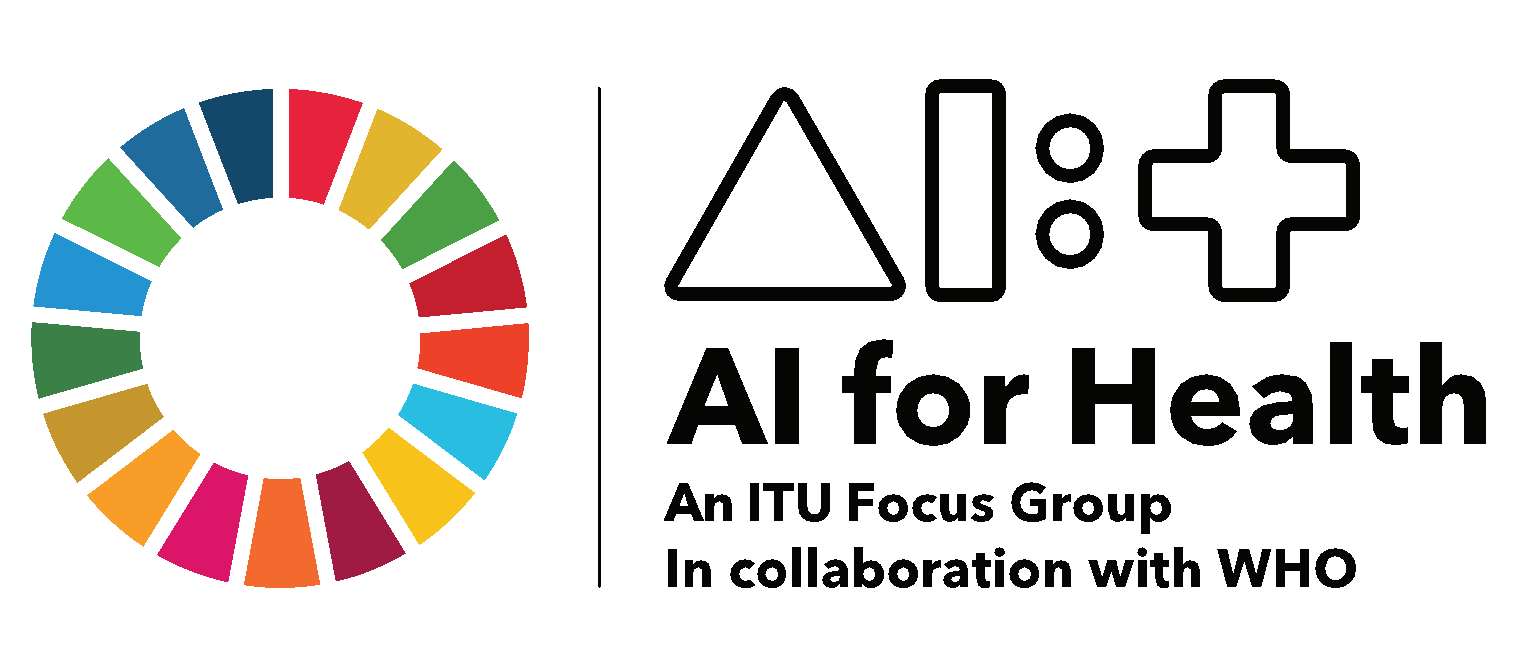 2
1st DASH/DAISAM Workshop
January 8 & 9, 2020, @ HHI in Berlin, Germany
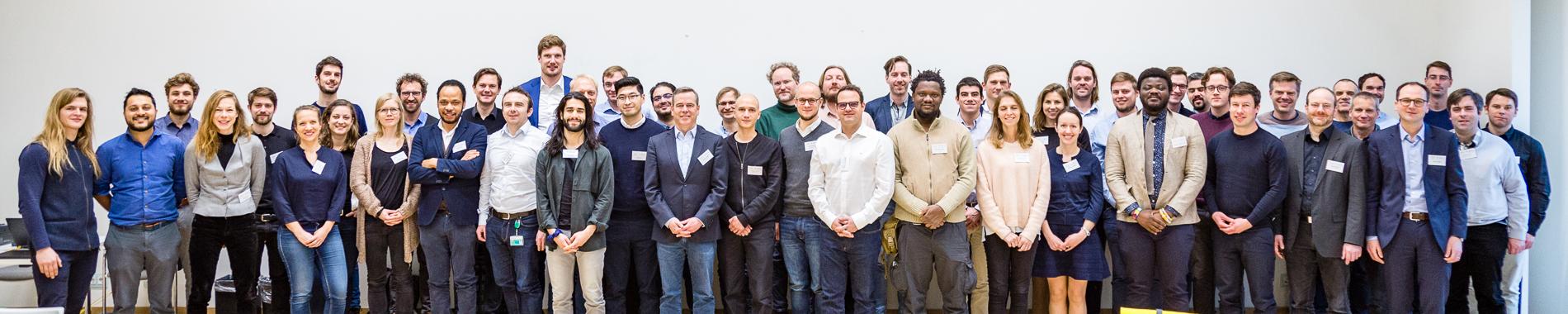 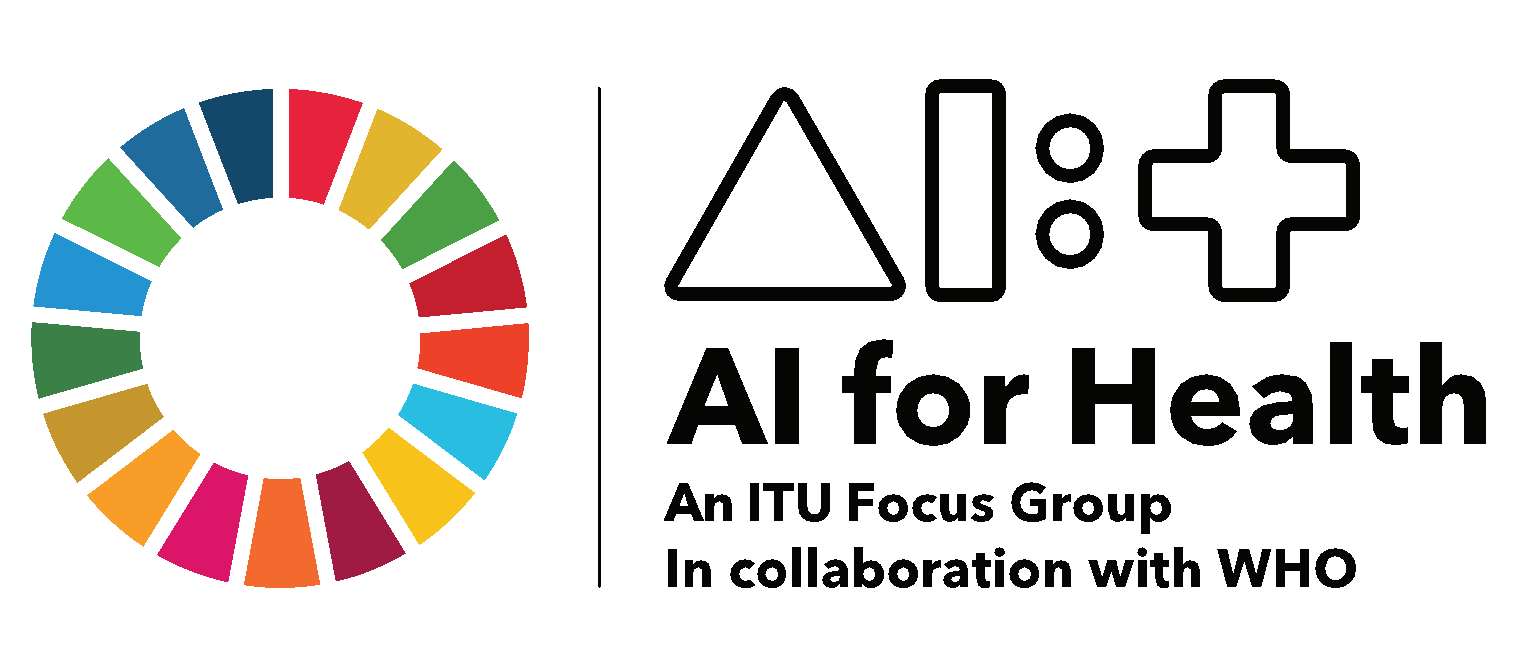 3
1st DASH/DAISAM Workshop
> 20 in-depth presentations and discussions on
Tests
Data
Assessment Platform
Program - AI4H Workshop - Standardized Assessment Framework - Handling and Assessment Methods* 
Participants and speakers mix of academia and industry
* has links to workshop documents (presentation slides, work session notes, work session result slides)
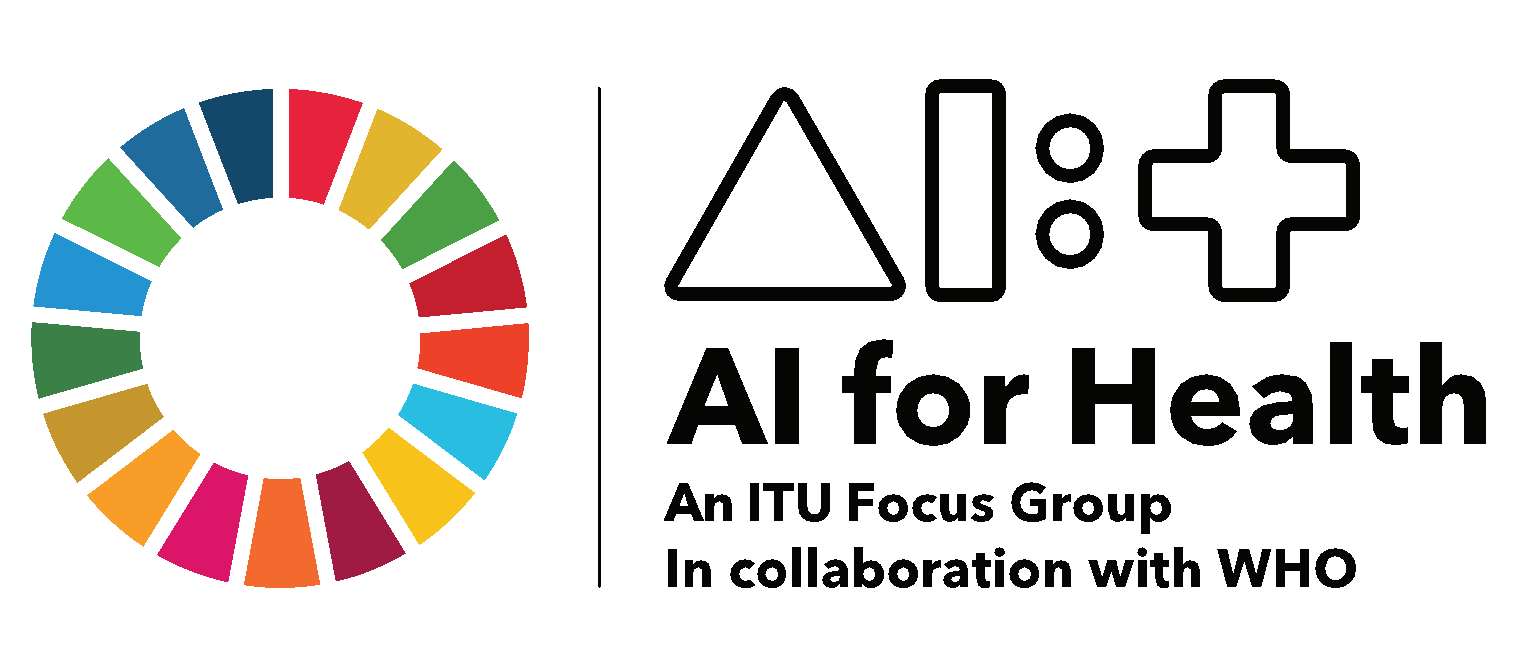 4
1st DASH/DAISAM Workshop
Central outcomes
Participants-Deliverable Table
Expertise contributions
Start of WG software collaboration
https://gitlab.hhi.fraunhofer.de/fgai4h 
Breakout session on Assessment Platform sandbox
Tomorrow, January 23, 12.00 hrs Brasilia time
https://itu.zoom.us/j/618248566 
Results overview
FG AI4H 2020-01-09 Platforms Summary
Results - Data WS
Results - Tests WS
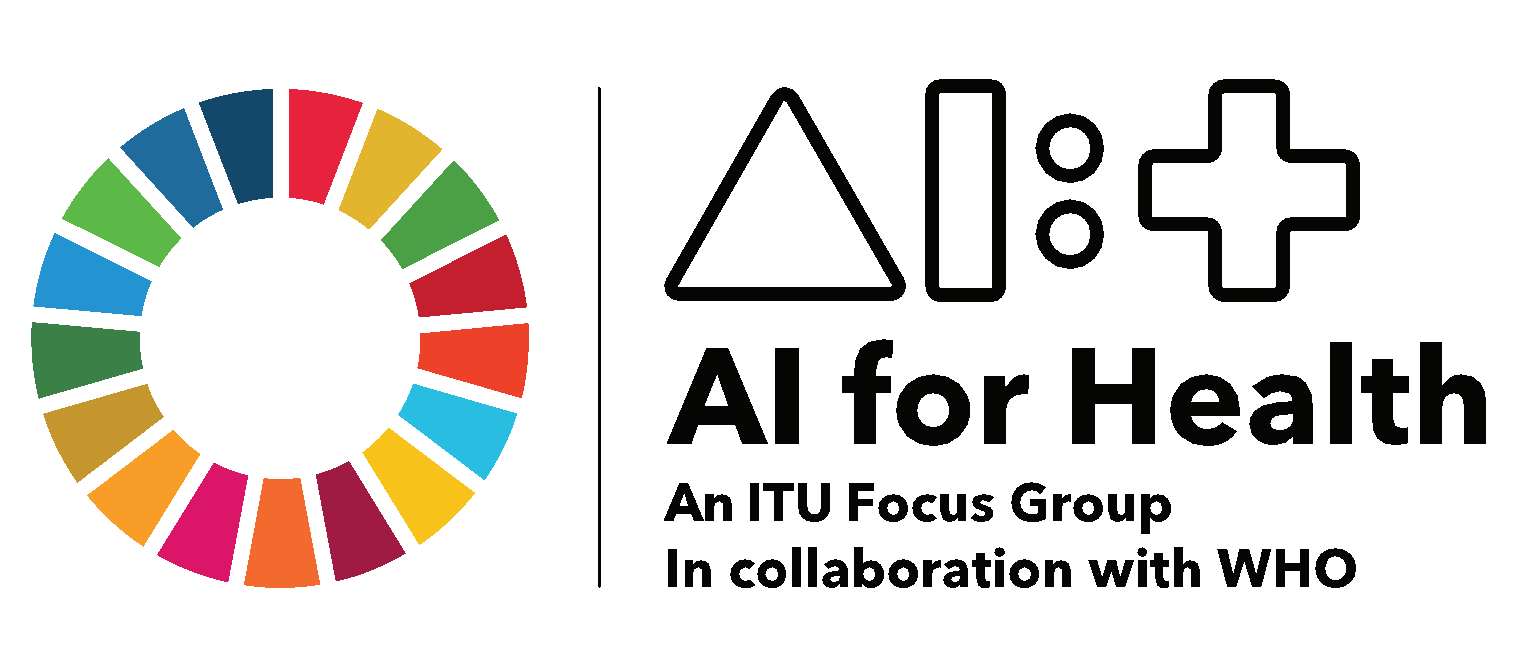 5
Update Working Group Operations
Outline del. N°7 AI4H Evaluation Specification 
Supported editors of several other deliverables

Paper/talk about focus group @ ITU-Kaleidoscope- Conference ICT for Health: Networks, standards and innovation. GeorgiaTech, Atlanta, Dec 2019

Forthcoming IEEE Communications Standards Magazine submission (“Kaleidoscope 2.0”)

New website concept with Eva Weicken & Co.
Worked with ITU on https://itu.int/go/fgai4h/collab
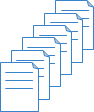 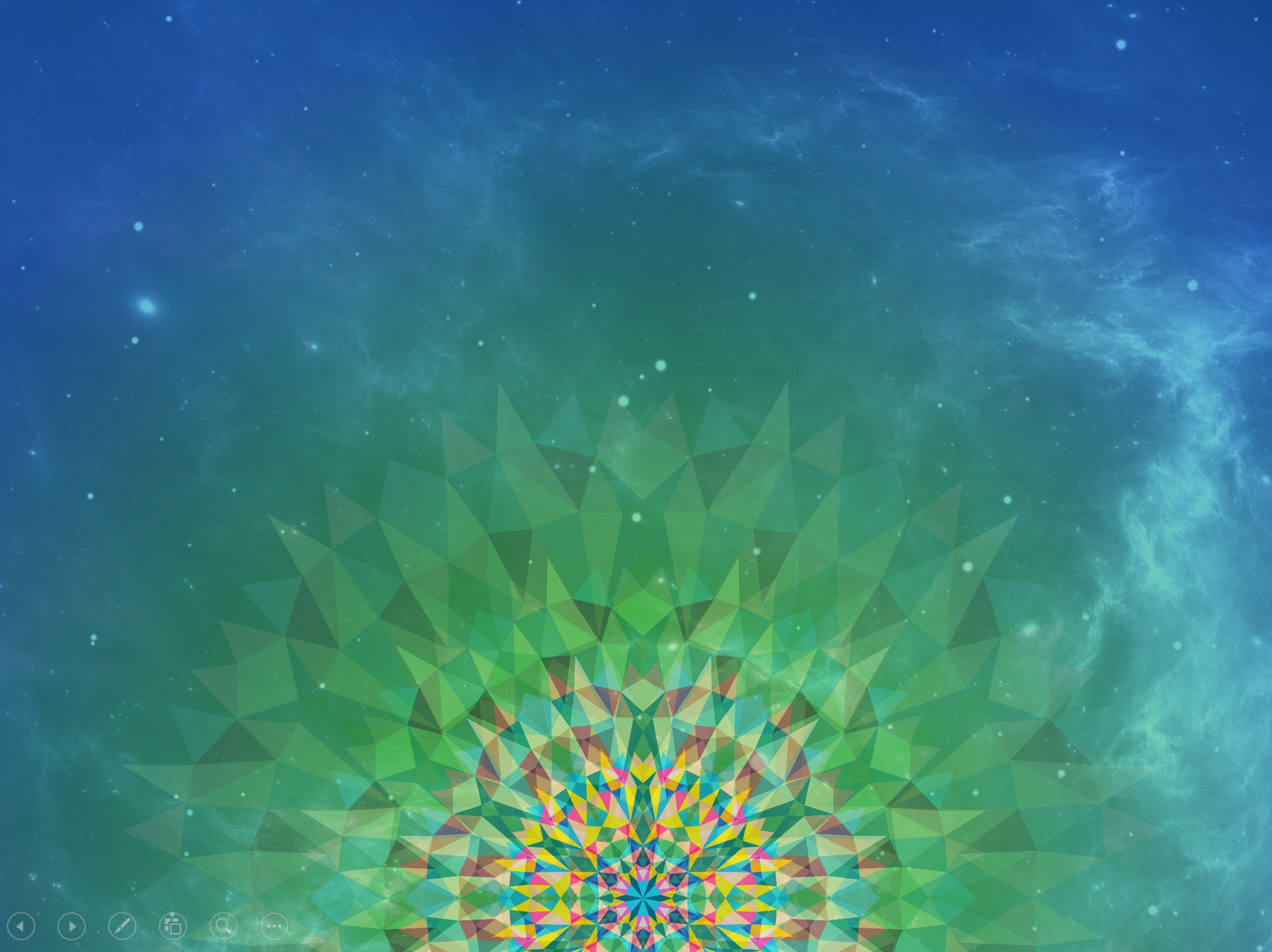 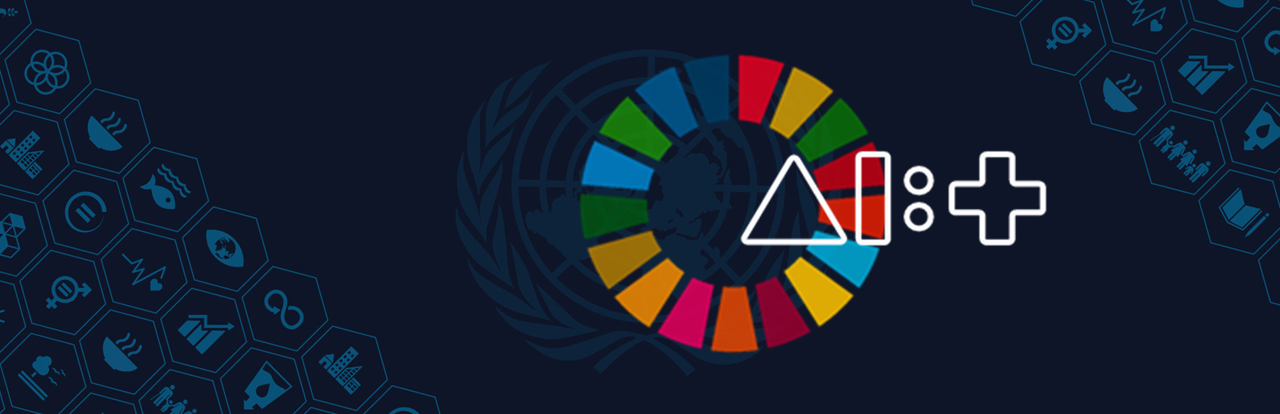 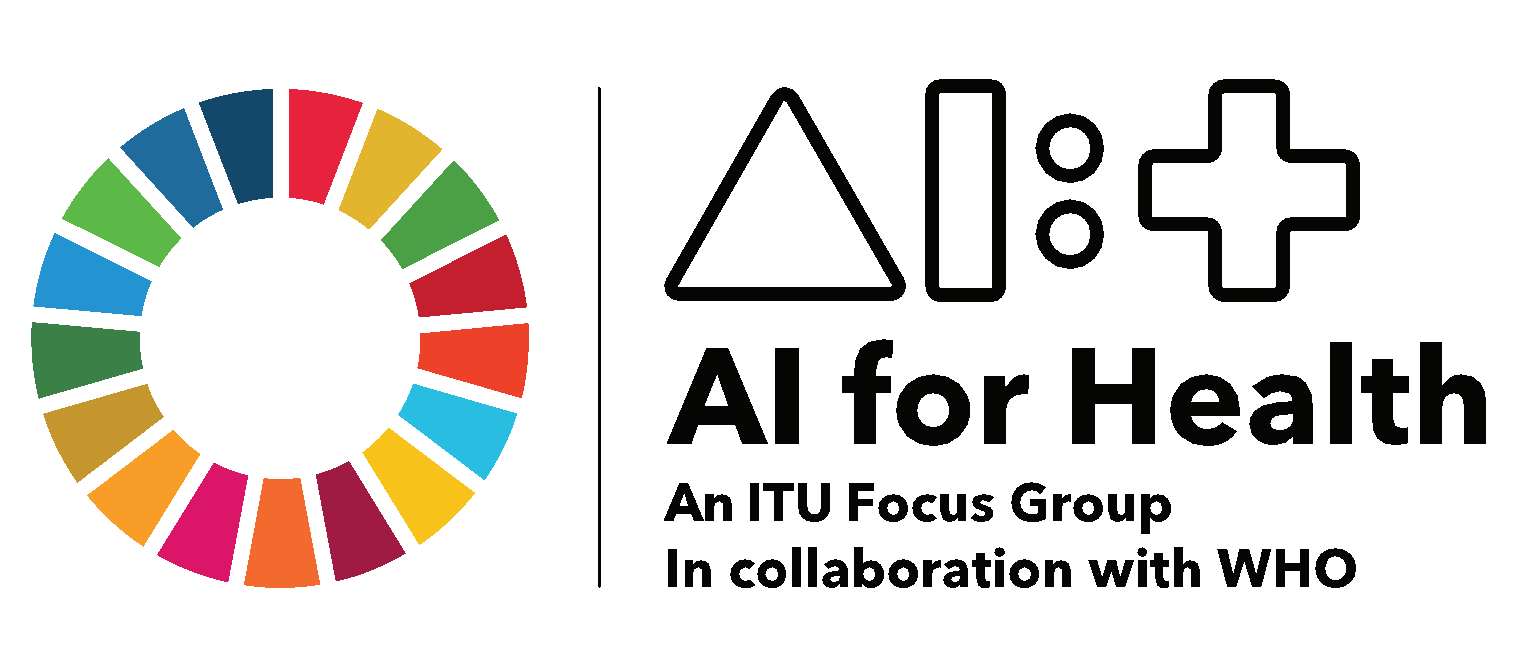 6
Planned Evaluation Deliverables
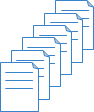 N°7 + N°7.3
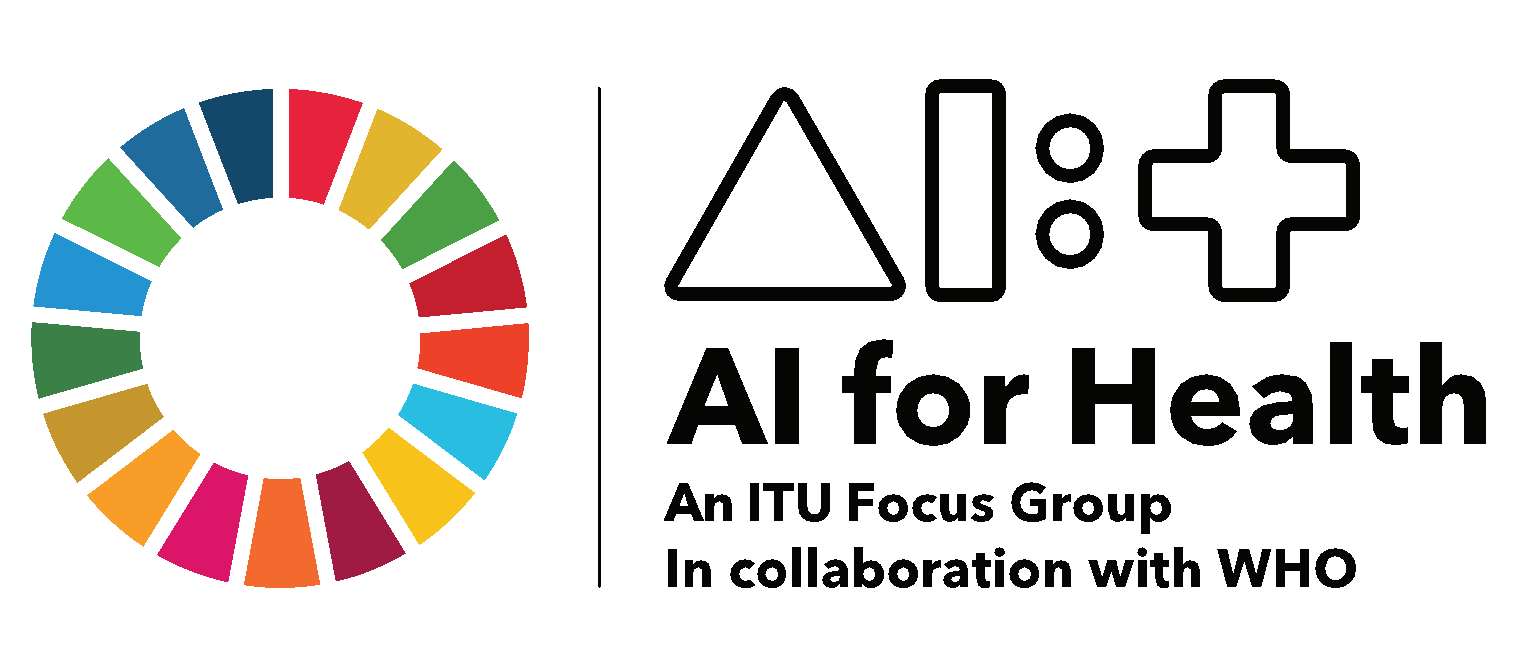 7
AI/ML Models for Health
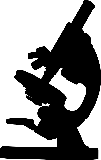 Tasks: Diagnostics, forecasting, triage, early detection, segmentation, …
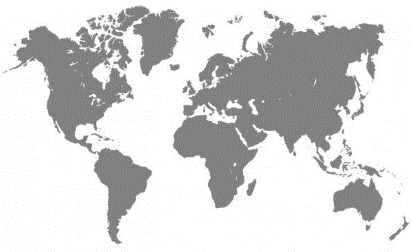 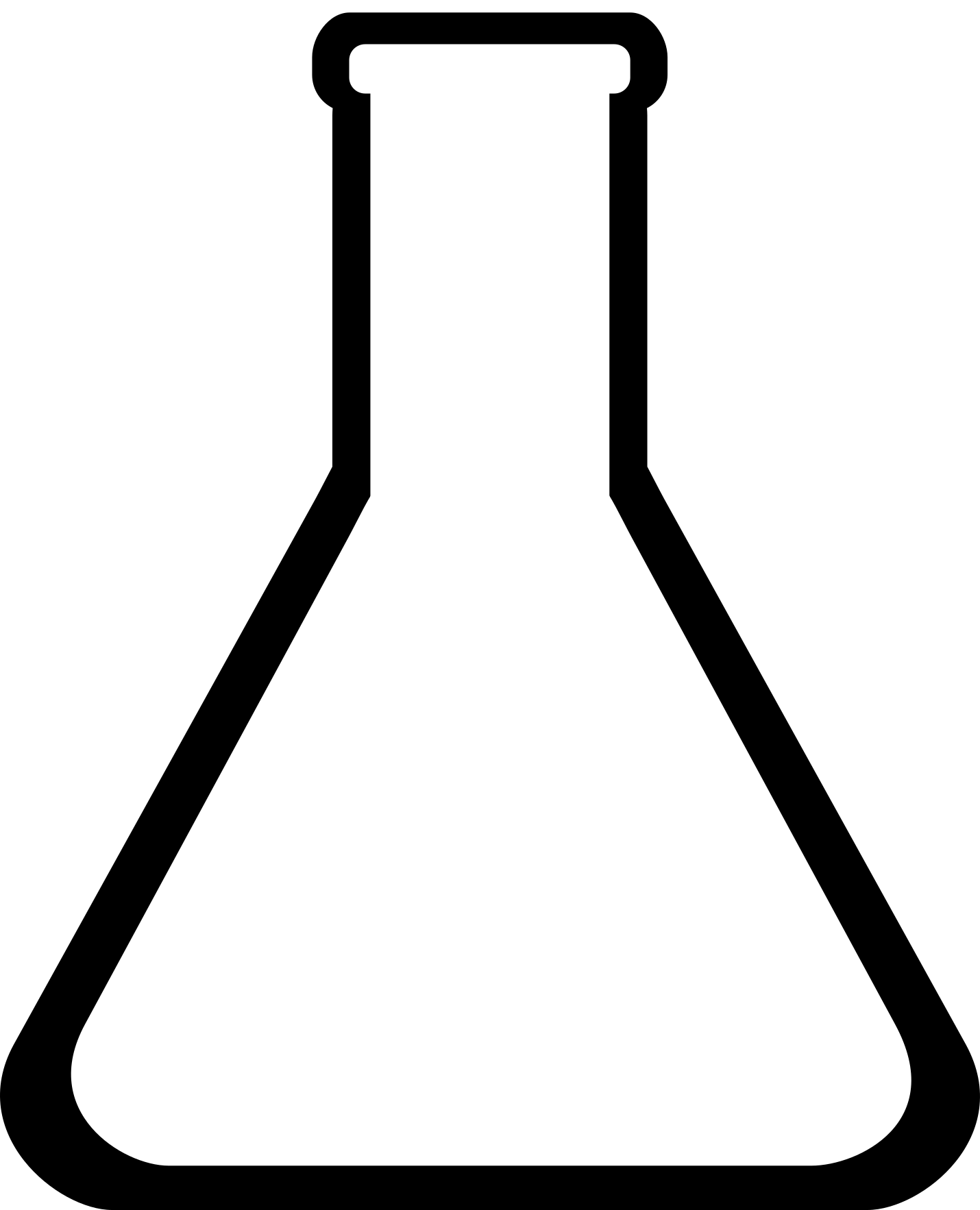 Turn health data into actionable insights
Can be trained to perform various tasks
Accurate, robust, trustworthy, effective, safe?
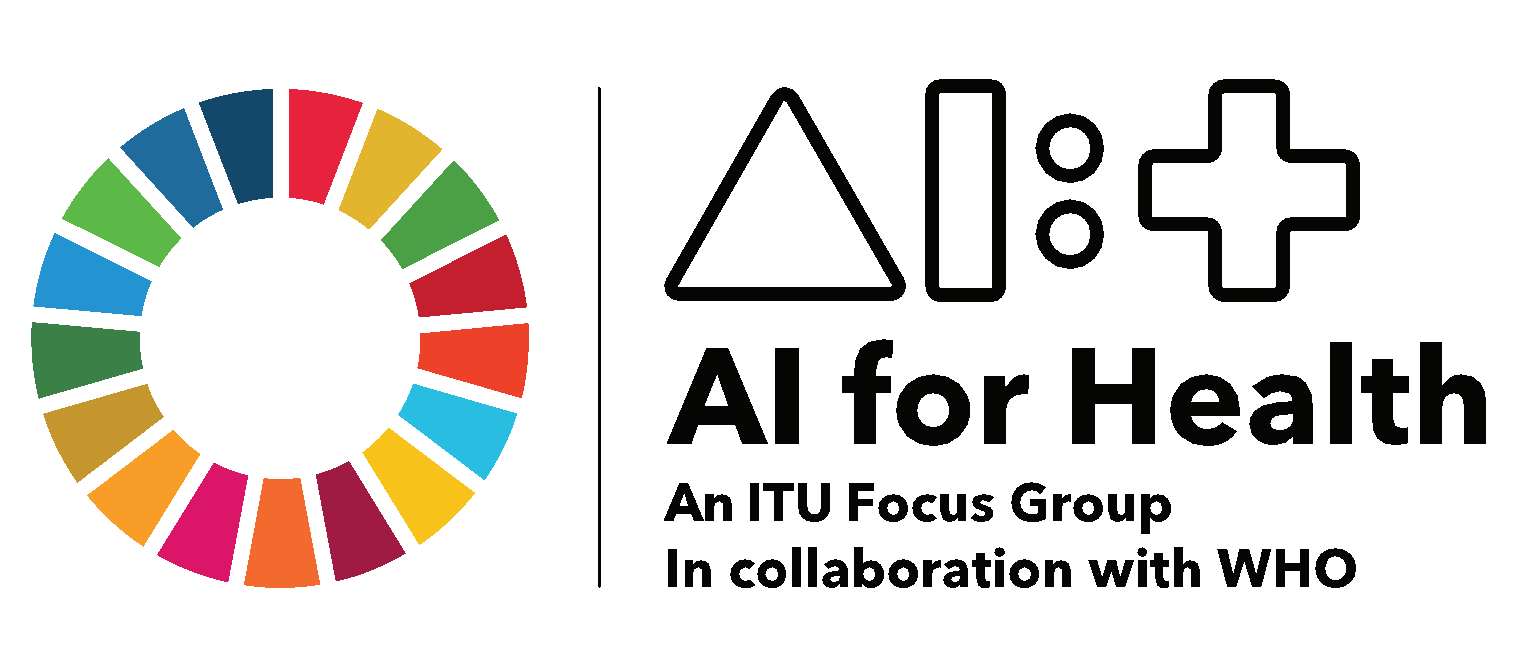 8
Evaluate/Benchmark Models
Clinical
Metrics
Training
Test
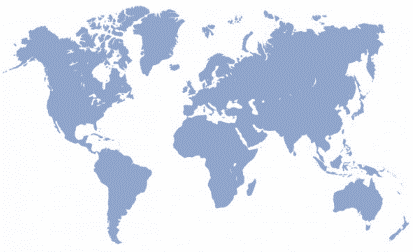 With test data sourced from around the globe
Agree on 1) Overall evaluation process2) Test conduction3) Test metrics4) Clinical validation
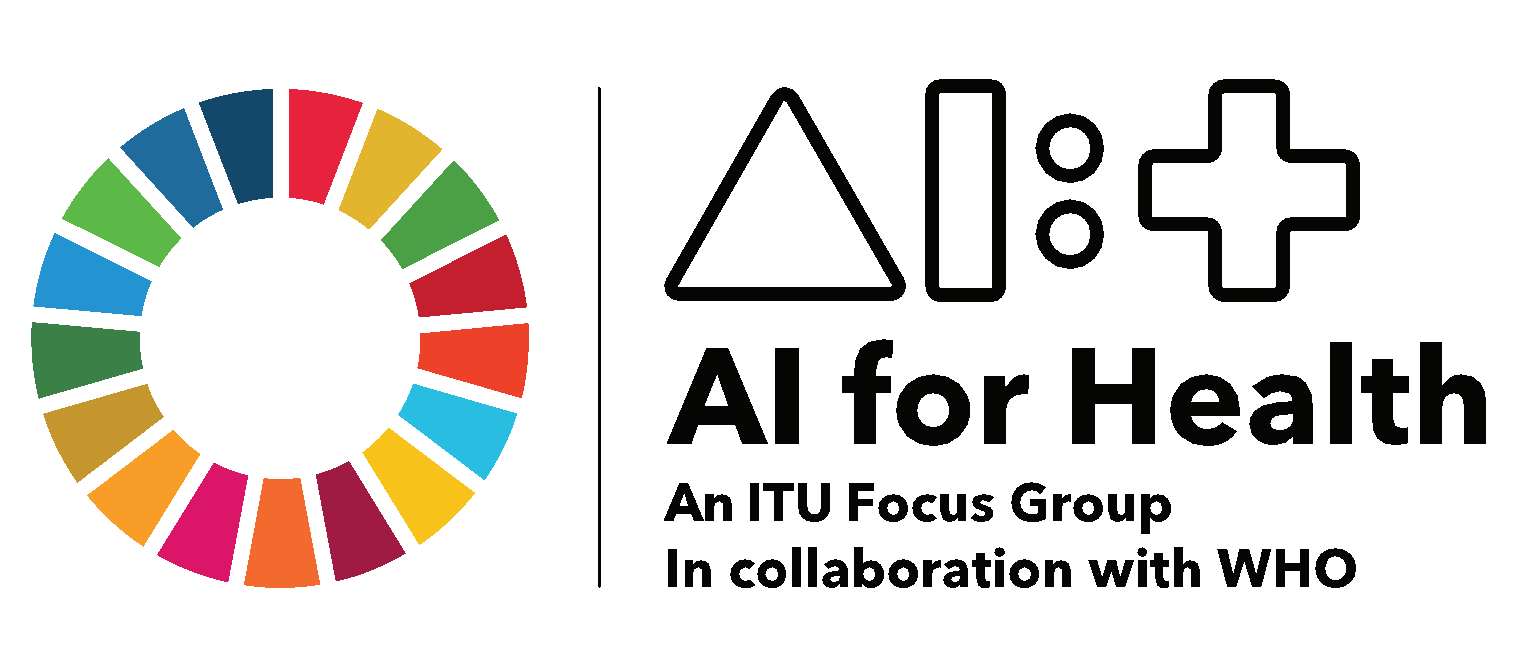 9
Planned Evaluation Deliverables
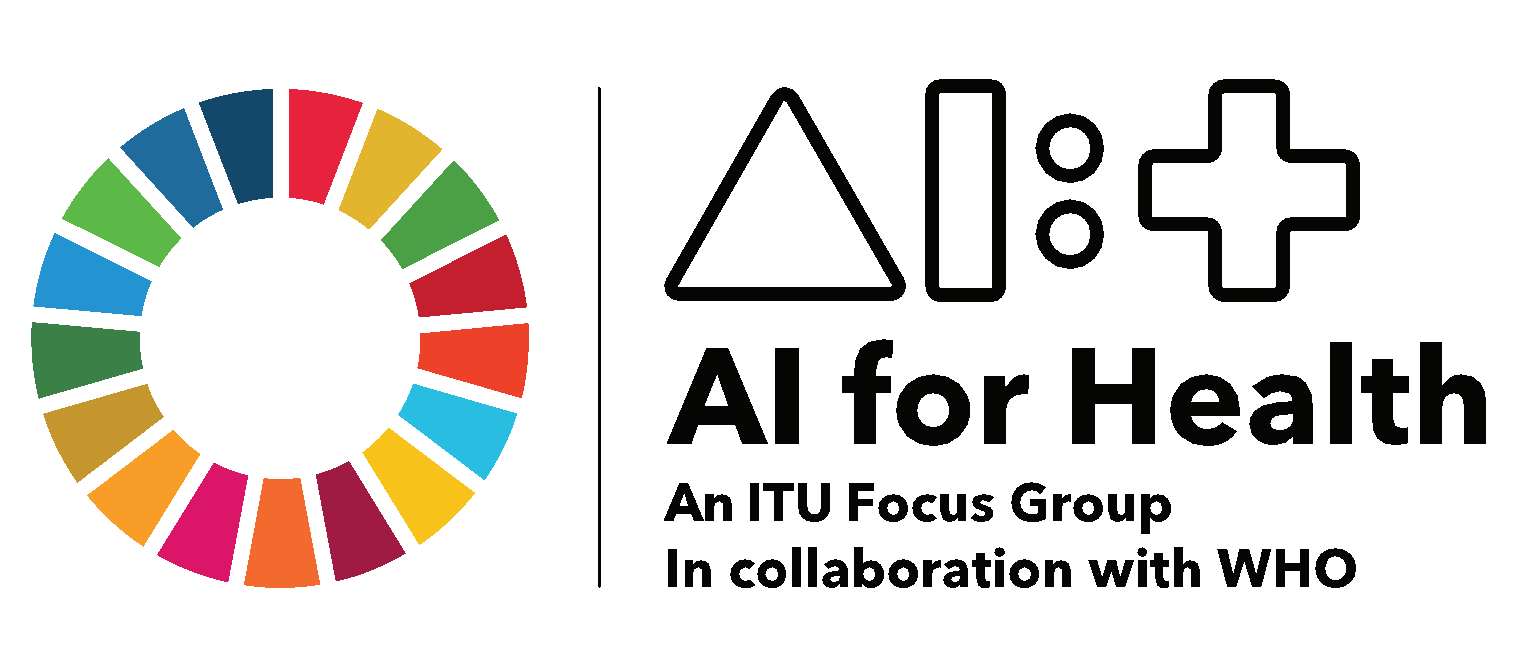 10
N°7: AI4H Evaluation Specification
Introduction to N° 7.1-7.4. 
Suggests coherent structure (for N° 7.1-7.4 each)
Preface:
Call for participation
Expertise profile of potential contributors
Time plan (first draft, release 1)
Target audience
Table of contents
1. Objectives
2. …
3. …
Bibliography
https://extranet.itu.int/sites/itu-t/focusgroups/ai4h/docs/FGAI4H-G-207.docx 
Editor: markus.wenzel@hhi.fraunhofer.de
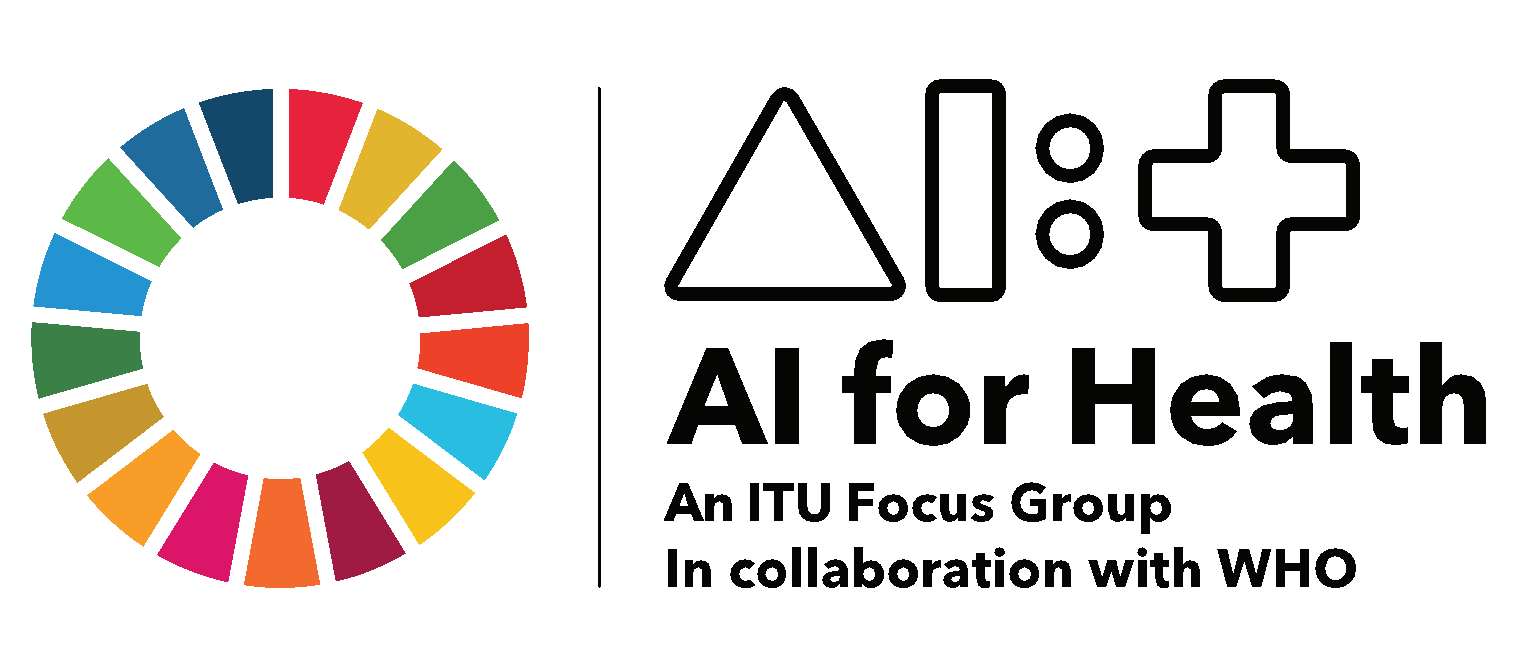 11
N°7.3: AI test metric specification
Evaluation criteria: performance, robustness, explainability, uncertainty quantification, …
Different test metrics per evaluation criterion 
Per criterion/metric: method description, intended use, AI requirements, data requirements, limitations/risks
https://extranet.itu.int/sites/itu-t/focusgroups/ai4h/docs/FGAI4H-G-207-A03.docx 
Editor: luis.oala@hhi.fraunhofer.de
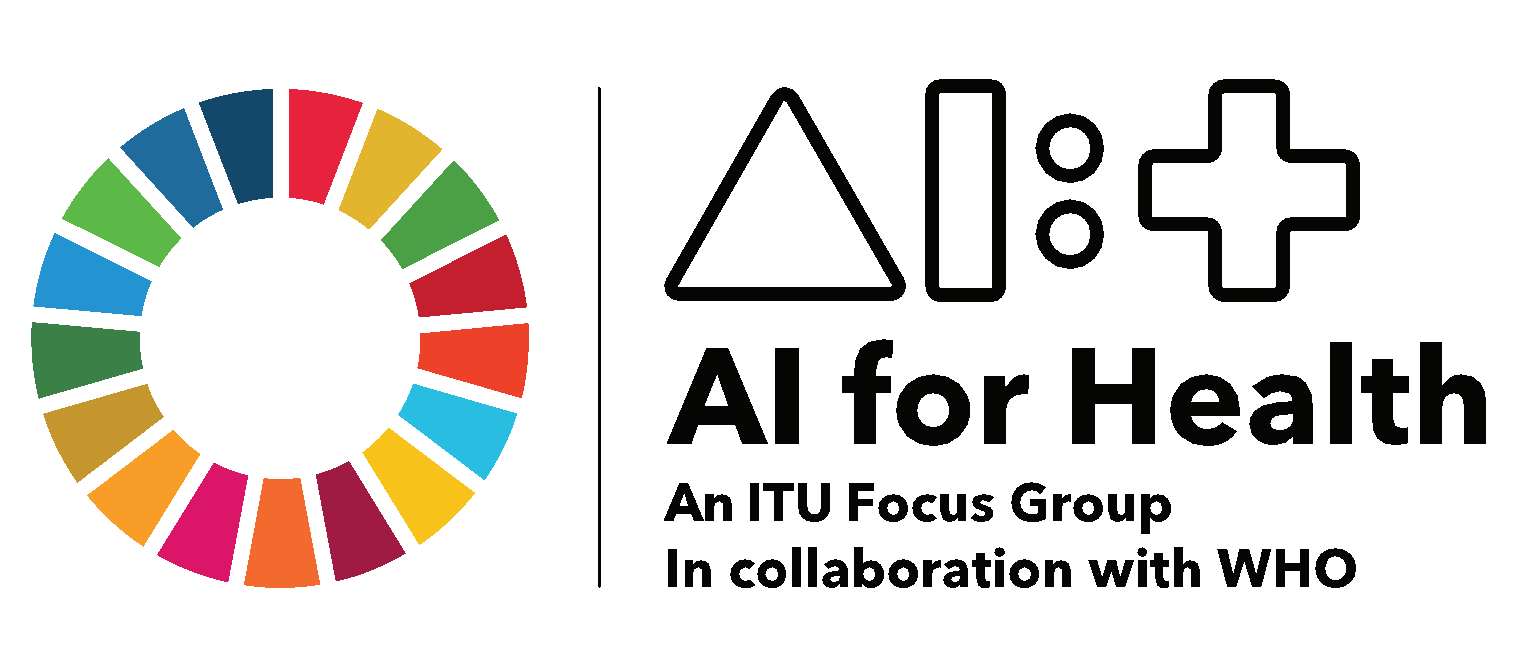 12
Contribute to Planned Evaluation Deliverables!
More info in initial outlines: → https://itu.int/go/fgai4h/collab → Meeting G Documents → FGAI4H-G-207*.docx 

Talk/email to editors: Markus Wenzel, Luis Oala, Sheng Wu, Auss Abbood, Naomi Lee, Manjula Singh, Rupa Sarkar
markus.wenzel@hhi.fraunhofer.de 
luis.oala@hhi.fraunhofer.de
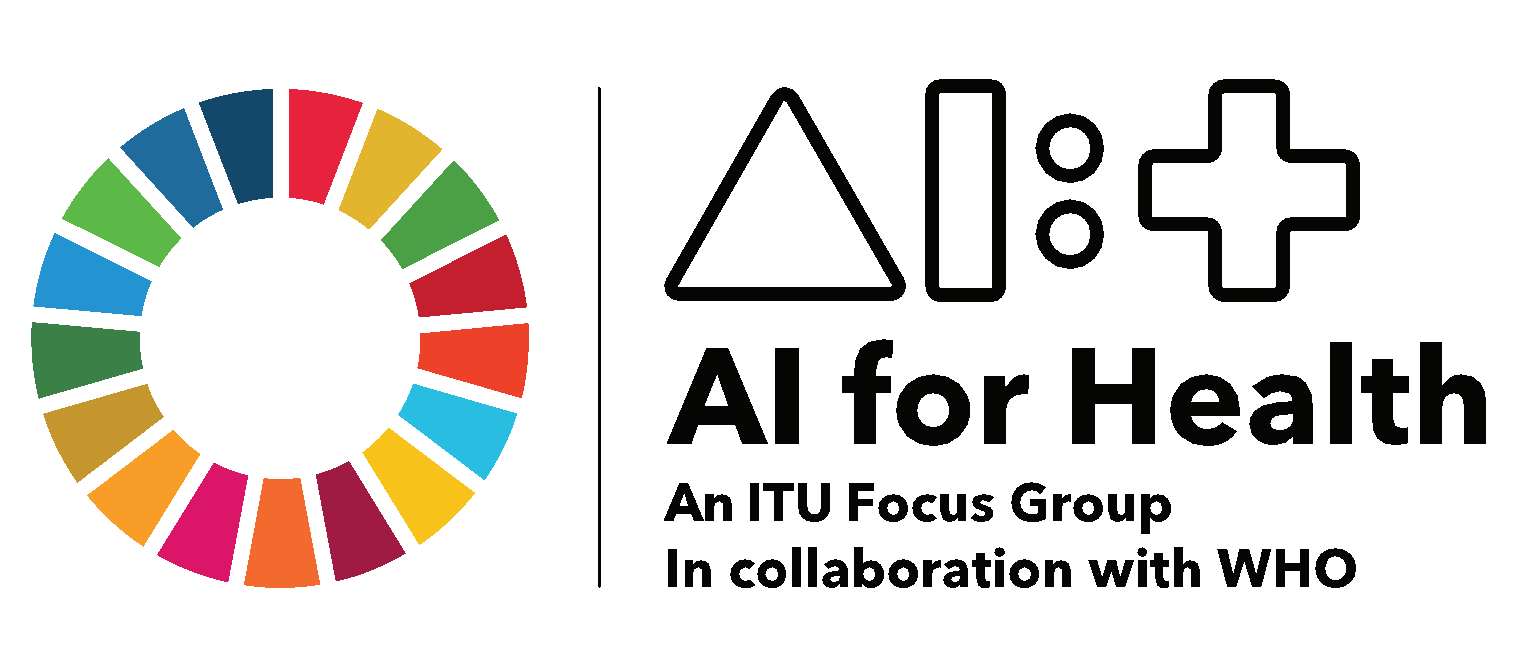 13